Seminario di vita nuova nello Spirito Santo 
Sessione Maggio 2023
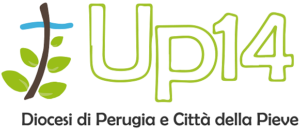 CANONI/RITORNELLI
13 - Lodate e benedite (228)
14 - Benedetto sia il Signor (64)
15 - Se credi vedrai la gloria di Dio (335)
16 - Come ti ama Dio (99)
CANTI TEMATICI
17 - Se avessi mai commesso (334)
18 - Mi basta la tua grazia (251)
15 - Se credi vedrai la gloria di Dio (335)
19 - Dio aprirà una via (125)
20 - Diamo al Signor tutta la lode 
21 - Parola d’amore (284)
22 - Roccia di fedeltà (315)

NB: La numerazione tra parentesi è riferita al Libretto dei canti dell’Unità Pastorale)
CANTI DI LODE
1 - Ascolta la nostra lode (49)
2 - Lodate il Signore (229)
3 - In eterno canterò (191)
4 - Sii esaltato Signore (351)
5 - Eterno Signor (152)
6 - Benedetto Signore - Cerco solo Te (65)  
CANTI DI INVOCAZIONE ALLO SPIRITO
7 - Inonda il mio cuor (197)
8 - Vieni, Spirito Santo - soffio di vita 
9 - Soffia in me (354)
10 - Lascia che il tuo fiume (219)
11 - Invochiamo la tua presenza (200)
12 - Spirito di Dio fondimi, plasmami, riempimi, usami   (per preghiera di Effusione)
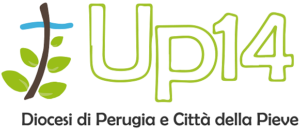 1 - ASCOLTA LA NOSTRA LODE
 
Danzeremo nel Tuo nome…
per le strade esulteremo.
Costruiremo la Tua pace…
che ogni uomo invochi Dio.
 
Là nei cieli, e sulla terra,
questo canto, giungerà!
Là sui monti, e per le valli,
questa lode correrà!...
 
Splenderemo nella fede,
camminando insieme a Te…
Dalla croce che ci guida,
la Tua gloria brillerà...
	RIT. x 2
Alleluia, alleluia! Alleluia, alleluia.
Alleluia, alleluia! Alleluia, alleluia.
Alleluia, alleluia…
Alleluia, alleluia…
Alleluia, alleluia…
Alleluia, alleluia.
Alleluia, alleluia…
Alleluia, alleluia.
Alleluia, alleluia! Alleluia, alleluia!
	RIT.
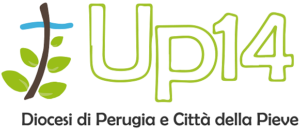 2 - LODATE IL SIGNORE
 
Lodate, il Signore nei cieli.Lodate, angeli suoi.Lodate,
voi tutte sue schiere la Sua maestà!Lodate, da tutta la Terra.Lodate, popoli suoi.Lodate, giovani e vecchi la Sua bontà!

Cantate al Signore, un cantico nuovo!Sia onore a Te, sia gloria a Dio,
che siede sul trono…Risuoni la lode,
la benedizione al Signor!Che era e che è, che sempre sarà,alleluja! Alleluja!
Gioiscano, nel creatore;esultino, i figli di Sion.Danzino e facciano festa al loro Dio.Lodino, il nome del Padre,con timpani inneggino a Lui.Cieli e terra si prostrino al Re dei re.
	RIT.
Risuoni la lode,
la benedizione al Signor!Che era e che è, che sempre sarà, alleluja!
	RIT.
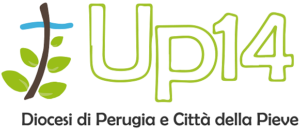 3 - IN ETERNO CANTERÒ
 
In eterno canterò,
la Tua lode mio Signor;le mie labbra
esalteranno la Tua fedeltà.Io per sempre ti benedirò,
e annuncerò il tuo nome;in eterno io ti canterò.
 
Anche se la tempesta, mi colpirà…la mia lode a te Signore, si eleverà!Sei tu la mia fiducia, io spero in te.Tu sei il mio Signore, il mio Re!
RIT.
Anche se nel deserto, mi perderò…La tua strada, mio Signore,
io cercherò.La luce del tuo amore mi guiderà,riparo nella notte tu sarai!
	RIT.Anche se dal dolore, io passerò…La tua croce mio Signore contemplerò.Le mani verso il cielo innalzerò,la voce del tuo figlio ascolterai!
	RIT. x 2
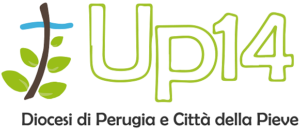 4 - SII ESALTATO, SIGNORE
 
Sii esaltato, Signore,
nell’alto dei ciel…lode a Te, Signor!Sia esaltato, per sempre innalzato,il Tuo santo nom’…Tu sei Signor, per sempre regnerai!La terra e il ciel,
gioiscano nel Tuo nome!Sii esaltato, Signore,
Tu sei il nostro Re!
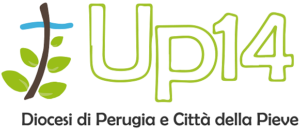 5 - ETERNO SIGNOR
 
Gloria e onore, lode e potenza,
diamo al nostro Signor.
Ogni nazione, tutta la creazione,
al Signore si prostrerà.
 
Ogni lingua proclamerà
la Tua gloria, o Dio!
Ogni uomo si prostrerà al Tuo trono!
Esaltato sempre sarai,
e il Tuo regno non passerà mai,
eterno Signor.
 
Gloria e onore, lode e potenza,
diamo al nostro Signor.
Ogni nazione, tutta la creazione,
al Signore si prostrerà.
	RIT.
Su tutta la terra Tu regnerai!
Canta all’eterno Signor.
Perché non c’è Dio che è uguale a Te!
Canta all’eterno Signor.

	RIT.
…eterno Signor… (x 4) 
 
Su tutta la terra Tu regnerai!
Canta all’eterno Signor.
Perché non c’è Dio che è uguale a Te!
Canta all’eterno Signor.
(x 4 volte)
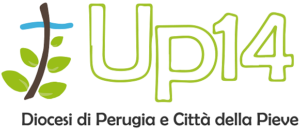 6 - BENEDETTO SIGNORE  (Cerco solo Te)
 
Cerco solo te mio Signor, 
perché solo tu dai gioia al mio cuore.
Si rallegra l'anima mia solo in Te,
solo in Te.
Cerco solo te mio Signor, 
perché la tua via conduce alla vita. 
Si rallegra l'anima mia solo in Te,
solo in Te. 
 
Benedetto Signore, 
benedetto il Tuo nome!
Come un tenero padre
sei verso di me,
mio Signor… 
Benedetto Signore,
benedetto il Tuo nome! 
Dalle Tue mani questa mia vita
riceve salvezza e amor.
Cerco solo te mio Signor, 
perché la tua grazia rimane in eterno.
Si rallegra l'anima mia,
solo in Te, solo in Te.
Cerco solo te mio Signor, 
perché mi coroni di misericordia.
Si rallegra l'anima mia
 solo in Te, solo in Te. 
	RIT. x 3
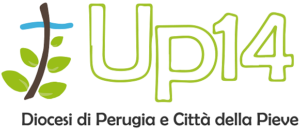 7 - INONDA IL MIO CUOR
 
Inonda il mio cuor, inonda il mio cuor,
o Spirito, inonda il mio cuor…
Con olio d’amor, con olio d’amor,
o Spirito, inonda il mio cuor!
 
Ti voglio servir, Ti voglio servir,
Gesù io ti voglio servir,
Con il tuo poter, con il tuo poter,
Gesù io ti voglio servir.
 
Tua gloria sarò, Tua gloria sarò,
o Padre, Tua gloria sarò, 
Con i figli tuoi, con i figli tuoi,
o Padre, Tua gloria sarò,
 
O Spirito, inonda il mio cuor.
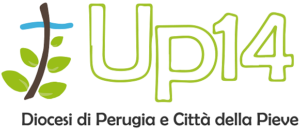 8 – VIENI SPIRITO SANTO  (soffio di vita)
 
Vieni Spirito Santo, vieni!
Soffio di vita vieni!
Spirito Santo vieni!
 
In Te rinascerò dall'alto nelle Tue mani come il vento che soffia dove vuole ma non so di dove viene, dove va. 
 
Vieni Spirito Santo, vieni! 
Dono di luce vieni!
Spirito Santo vieni! 
 
In Te rinascerò dall'alto nelle Tue mani come il vento che soffia dove vuole ma non so di dove viene, dove va.
 
Vieni Spirito Santo, vieni! 
Forza di Dio vieni!
Spirito Santo vieni! 
 
In Te rinascerò dall'alto nelle Tue mani come il vento che soffia dove vuole ma non so di dove viene, dove va.
In Te rinascerò dall'alto nelle Tue mani come il vento che soffia dove vuole ma non so di dove viene, dove va. 
 
Vieni Spirito Santo, vieni! 
Dentro il mio cuore vieni!
Spirito Santo vieni! 
 
In Te rinascerò dall'alto nelle Tue mani come il vento che soffia dove vuole ma non so di dove viene, dove va. 
 
Vieni Spirito Santo, vieni! 
Sulla tua Chiesa vieni!
Spirito Santo vieni! 
 
In Te rinascerò dall'alto nelle Tue mani come il vento che soffia dove vuole ma non so di dove viene, dove va.
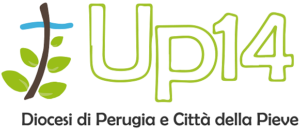 9 - SOFFIA IN ME
 
Soffia in me, soffia in me:
Spirito Santo, soffia in me.
È oggi che-  ho bisogno di Te:
Spirito Santo, soffia in me.
 
Soffia in me, soffia in me:
Spirito Santo, soffia in me.
È oggi che-  ho bisogno di Te:
Spirito Santo, soffia in me.
 
Scendi in me, scendi in me:
Spirito Santo, scendi in me.
È oggi che-  ho bisogno di Te:
Spirito Santo, scendi in me.
Brucia in me, brucia in me:
Spirito Santo, brucia in me.
È oggi che-  ho bisogno di Te:
Spirito Santo, brucia in me.
 
Soffia in me, soffia in me:
Spirito Santo, soffia in me.
È oggi che-  ho bisogno di Te:
Spirito Santo, Spirito Santo, Spirito Santo… soffia in me! Scendi in me! Brucia in me!
10 - LASCIA CHE IL TUO FIUME

Lascia che il Tuo fiume
sgorghi dentro il cuor mio.Lascia quella luce, Spirito di Dio;copri tutto ciò che turba l’anima.Tu sei il mio riposo, la mia libertà.Tu sei il mio riposo, la mia libertà.Ge-sù, Ge-sù! Ge-e-e-sù. Pa-dre, Pa-dre! Pa-a-a-dre.Spi-rito, Spi-rito! Spi-i-ri-to.
 
Spirito di Dio vieni e guidami Tu.Spirito d’amore custodiscimi.Quando il dubbio bussa
non mi spezzerò.Se nel Tuo amore io camminerò.Se nel Tuo amore io camminerò.
	RIT.
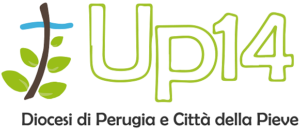 Spirito di Dio vieni e guidami Tu.Spirito d’amore custodiscimi.Quando il dubbio bussa
non mi spezzerò.Se nel Tuo amore io camminerò.Se nel Tuo amore io camminerò.
	RIT.
Lascia che il Tuo fiume
sgorghi dentro il cuor mio.Lascia quella luce, Spirito di Dio.Copri tutto ciò che turba l’anima.Tu sei il mio riposo, la mia libertà.Tu sei il mio riposo, la mia libertà.
Tu sei il mio riposo, la mia libertà.
Tu sei il mio riposo, la mia libertà.
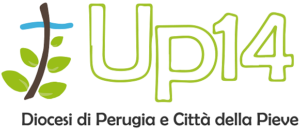 11 – INVOCHIAMO LA TUA PRESENZA
 
Invochiamo la Tua presenza,
vieni Signor.Invochiamo la Tua presenza,
scendi su di noi.Vieni Consolatore, 
 dona pace e umiltà.Acqua viva d'amore,
questo cuore apriamo a Te.
 
Vieni Spirito, vieni Spirito,
scendi su di noi!Vieni Spirito, vieni Spirito,
scendi su di noi!Vieni su noi, Maranathà!
Vieni su noi, Spirito!Vieni Spirito, vieni Spirito,
scendi su di noi!Vieni Spirito, vieni Spirito,
scendi su di noi! Scendi su di noi…
 
Invochiamo la Tua presenza,
vieni Signor.Invochiamo la Tua presenza,
scendi su di noi.Vieni luce dei cuori,
dona forza e fedeltà.Fuoco eterno d'amore,
questa vita offriamo a Te!
	RIT.
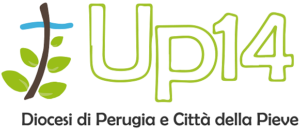 12 – SPIRITO DI DIO, FONDIMI …
 
Spirito di Dio scendi su di noi,
Spirito di Dio scendi su di noi,
fondici, plasmaci, riempici, usaci,Spirito di Dio scendi su di noi.
Spirito di Dio scendi su di me,
Spirito di Dio scendi su di me,
fondimi, plasmami, riempimi, usami.
Spirito di Dio scendi su di me,
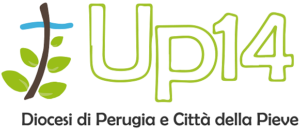 13 - LODATE E BENEDITE
 
Lodate, benedite il Signore,
ringraziate e servite,
con grande umiltà.
 
Lodate, lodate, benedite il Signore
con grande umiltà,
ringraziate e servite.
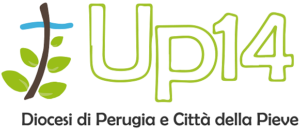 14 - BENEDETTO SIA IL SIGNOR
 
Benedetto sia il Signor,
benedetto sia il Signor,
benedetto sia il Signore Gesù!
Benedetto sia il Signor,
benedetto sia il Signor,
benedetto sia il Signore Gesù!
 
Voglio cantare il Tuo nom…
Voglio lodarti Signor…
Voglio ringraziarti Signor…
Voglio incontrarti…
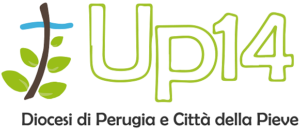 15 - SE CREDI, VEDRAI LA GLORIA DI DIO
 
Se credi, vedrai… la gloria di Dio,
la vita che nasce… dentro la morte.
 
Io credo, Signore… che Tu sei il Cristo:
distruggi la morte, guarisci ogni male, ci liberi ancora.
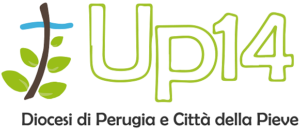 16 - COME TI AMA DIO
 
Io vorrei saperti amare come Dio,che ti prende per mano,
ma ti lascia anche andare;vorrei saperti amare
senza farti mai domande,felice perché esisti,
e così io posso darti il meglio di me.Con la forza del mare,
l'eternità dei giorni,la gioia dei voli, la pace della sera,l'immensità del cielo…
come ti ama Dio.
Io vorrei saperti amare
come ti ama Dio,che ti conosce, e ti accetta come sei;tenerti tra le mani
come voli nell'azzurro,felice perché esisti,
e così io posso darti il meglio di me.	RIT. 
Io vorrei saperti amare come Dio,che ti fa migliore con l'amore che ti dona;seguirti fra la gente
con la gioia che hai dentro,felice perché esisti,
e così io posso darti il meglio di me.	RIT.
17 - SE AVESSI MAI COMMESSO
 
Se avessi mai commesso
il peggiore dei crimini,per sempre manterrei,
la stessa fiducia,poiché io so
che questa moltitudine di offese,non è che goccia d’acqua
in un braciere ardente,
non è che goccia d’acqua
in un braciere ardente.
 
Oh se potessi avere
un cuore ardente d’amore,che resti il mio sostegno,non m’abbandoni mai,che ami tutto in me,persino la mia debolezza,e non mi lasci mai,
né il giorno né la notte…
e non mi lasci mai,
né il giorno né la notte.
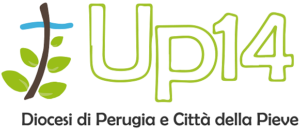 Non ho trovato mai, creatura capace,d’amarmi a tal punto
e senza mai morire,
di un Dio ho bisogno,
che assunta la mia natura,si faccia mio fratello,
capace di soffrir…
si faccia mio fratello, capace di soffrir.
Io so fin troppo bene
che le nostre giustizie,non hanno ai Tuoi occhi
il minimo valore;ed io per dare un prezzo
ad ogni mio sacrificio,gettare lo vorrei nel Tuo divino Cuor…
gettare lo vorrei nel Tuo divino Cuor.
No, Tu non hai trovato
creatura senza macchia,dettasti la Tua legge,
tra i fulmini del cielo,e nel Tuo sacro cuore,
Gesù io mi nascondo;non tremo perché
sei la sola mia virtù…
non tremo perché sei
la sola mia virtù.
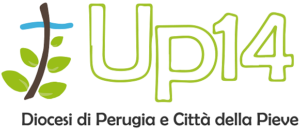 18 - MI BASTA LA TUA GRAZIA
 
Quando sono debole,
allora sono forte,
perché… Tu sei la mia forza.
Quando sono triste,
è in Te che trovo gioia,
perché… Tu sei la mia gioia.
Gesù, io confido in Te…
Gesù, mi basta la Tua grazia!
 
Sei la mia forza, la mia salvezza!
Sei la mia pace, sicuro rifugio.
Nella Tua grazia, voglio restare!
Santo Signore, sempre con Te.
Quando sono povero,
allora sono ricco,
perché… sei la mia ricchezza.
Quando son malato,
è in Te che trovo vita,
perché… Tu sei guarigione…
Gesù, io confido in Te…
Gesù… mi basta la Tua grazia!
	RIT. x 3
Quando sono debole,
allora sono forte,
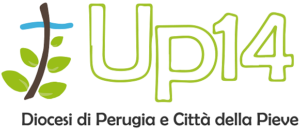 19 - DIO APRIRÀ UNA VIA
 
Dio aprirà una via,
dove sembra non ci sia.Come opera non so,
ma una nuova via vedrò.Dio mi guiderà, mi terrà vicino a sé.Per ogni giorno, amore e forza,
Lui mi donerà… una via aprirà.
Dio aprirà una via,
dove sembra non ci sia.Come opera non so,
ma una nuova via vedrò.Dio mi guiderà, mi terrà vicino a sé.Per ogni giorno, amore e forza,Lui mi donerà… una via aprirà.
Traccerà una strada nel deserto,fiumi d'acqua viva io vedrò.Se tutto passerà,
la Sua parola resterà.Una cosa nuova Lui farà!	RIT.
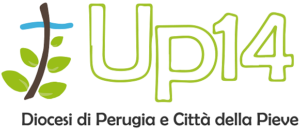 20 - Diamo al Signor tutta la lode
 
Diamo al Signore tutta la lode,
diamo al Signore onore e gloria,
ad una voce, cantiamo un inno al Signor.
 
Davanti a Lui ci inginocchiamo,
soltanto Lui noi esaltiamo, 
ad una voce cantiamo un inno al Signor.
 
Ogni ginocchio si piegherà 
ed ogni lingua confesserà 
che Gesù Cristo è il Signore, alleluia.
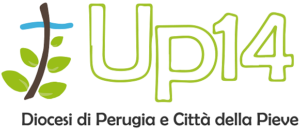 21 - PAROLA D’AMORE
 
Hai mandato Padre, la Tua parola,è la vera forza della salvezza.Nel Tuo verbo, Dio,
mi hai generato, questa mia vita
voglio vivere in Te.Sulla Tua parola, getto le reti:segni e prodigi, presto vedrò.Io depongo, Padre, ogni peccato,e nel mio cuore, accolgo Te!Parola d'amor…
 
Sulla mia strada, Ti sei rivelato;
ogni mio passo, la Parola ha guidato.
Nelle Tue promesse,
non mi hai mai deluso;
canterò per sempre, la Tua bontà.
	RIT.
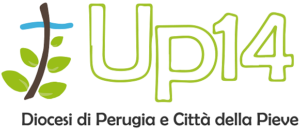 22 - ROCCIA DI FEDELTÀ
 
Hai ascoltato, oh Dio,
il grido di chi soffre e spera.Fonte di ogni bene,
hai liberato il cuore.Tu l'acqua viva sei,
quando il deserto è intorno a noi.Sempre noi loderemo il Tuo nome.Grande sei Tu, Signor.
roccia di fedeltà.Tu sei con noi, non ci abbandoni mai!All'ombra del Tuo amor,su questa terra camminiam’!Forti con Te, verso l'Eternità…
Roccia di fedeltà!
Hai riscattato, oh Dio,
la vita di chi in Te confida.Difesa da ogni male,
Tu sciogli le catene.Nella tempesta sei-
la mano che ci salverà.Sempre noi loderemo il Tuo nome!	RIT. x 3